Анализ результатов образовательной деятельности в2021-2022 уч.г.
Заместители директора по учебной работе ООО и СОО
Лобырина Е.В. (5-7 классы)
Кутасина Р.Х. (8-11 классы)
Цель:
обеспечение современного качества образования учащихся школы в условиях применения новых организационных форм учебной деятельности в рамках интеграции основного и дополнительного образования.
Задачи на 2021-2022:
продолжить создание условий для повышения качества образования обучающихся(42 %);
включение обучающихся в персонализированную образовательную деятельность с использованием современных цифровых учебно- методических комплексов и облачных ресурсов. (работа с использованием возможностей образовательной платформы «Сферум»);
сформировать эффективную систему для успешной социализации, направленную на самоопределение и профориентацию обучающихся;
создание единого воспитательного пространства организации внеучебного времени и досуга обучающихся;
развитие системы организационно-методической поддержки формирования у участников образовательных отношений компетенций, необходимых для создания безопасной информационной среды, навыков безопасного поведения, основ правления персональными данными.
Сводный отчет об успеваемости и качестве обучения по школе
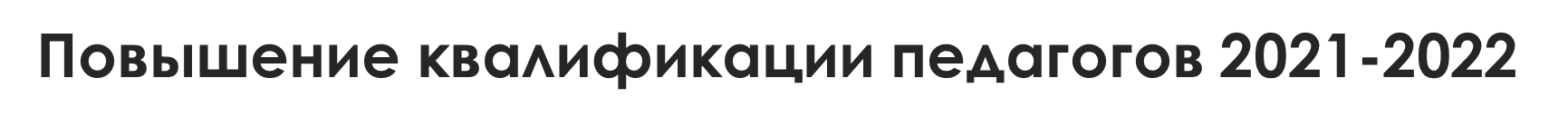 1. В 2022 году всего прошли КПК по различным направлениям 47 педагогов, наиболее значимые направления для совершенствования работы:

- Современные педагогические технологии - 5/10%;
- Теория и методика обучения и воспитания детей с ОВЗ.  Инклюзивное образование	- 2/4%;
- Функциональная грамотность -10/20%;
ФГОС -	12/25%;
Теория и методика преподавания -19/38%;
Наставничество -	3/6//%;
Одарённость -	4/8%;
безопасной цифровой образовательной среды – 5/10%;
Информационно-образовательная среда (ИОС) -2/4%
Повышение квалификации педагогов
Участие педагогов в конкурсах и подготовка конкурсантов
Данные вышеприведенной таблицы свидетельствуют о том, что педагоги школы достаточно активно принимают участие в конкурсах профессионального мастерства, а также являются наставниками для обучающихся, принимающих участие в конкурсах разных уровней. Задача методических объединений школы организовать методическую поддержку педагогов – участников конкурсов в целях результативности.
Статистика (контингент)
Успеваемость
Успеваемость
Количество отличников по уровням образования (%)
Индивидуальный проект
Всероссийские проверочные работы призваны обеспечить единство образовательного пространства РФ и поддержку реализации ФГОС за счет предоставления образовательным учреждениям единых проверочных материалов и единых критериев оценивания учебных достижений. Основная цель ВПР - своевременная диагностика уровня достижения обучающимися образовательных результатов; информирование участников образовательных отношений о состоянии освоения образовательных программ по ФГОС.
Информация об итогах ВПР за последние 4 года
ВПР 5 классы
ВПР 6 классы
ВПР 7 классы
ВПР 8 классы
Результаты ВПР:
Положительная динамика:
Снижение доли учащихся, получивших неудовлетворительные оценки: по русскому языку и математике в 5 классах, по русскому языку в 6 классах; по русскому языку в 7 классах; по русскому языку и математике в 8 классах.
Повышение качества обучения: по русскому языку и математике в 5 классах, по русскому языку в 6 классах; по русскому языку и математике в 8 классах.
Отрицательная динамика:
Повышение доли учащихся, получивших неудовлетворительные оценки: по русскому языку в 4 классах; по русскому языку в 5 классах; по математике в 6 классах; по математике в 7 классах,
Понижение качества обучения: по русскому языку в 4 классах; по русскому языку и математике в 7 классах.
Анализ результатов ГИА -9,11 в 2021/2022 учебном году
Лобырина Е.В.,
Заместитель директора по УР 


2022
Рейтинг выбора предметов ЕГЭ в 2021-2022 учебном году
Средний балл в динамикеза 3 года (ЕГЭ)
Обучающиеся с высокими результатами ЕГЭ в МБОУ «СОШ № 105 г. Челябинска»
Русский язык ( подготовила Бирюкова Ю.Ю.):
18 обучающихся (от 71 до 96 баллов);
Математика, профильный уровень (подготовила Марьенко Н.И.):
5 обучающихся ( от 70 до 76 баллов);
История (подготовил Сердюк А.С.):
1 обучающийся ( 81 балл);
Обществознание (подготовил Сердюк А.С.):
3 обучающихся ( от 71 до 90 баллов);
Информатика и ИКТ (подготовил Бегашев Н.В.):
2 обучающихся ( 70 баллов);
Английский язык (подготовила Кокшарова Л.В.):
5 обучающихся (от 74 до 94 баллов)
Рейтинг выбора предметов ОГЭ в 2021-2022 учебном году
Итоги ГИА -9 в 2021/2022 учебном году
Государственная итоговая аттестация по программам среднего общего образования
Государственная итоговая аттестация по программам основного общего образования
Предложения по повышению качества образовательной подготовки выпускников к ГИА: 


1. Продолжить планомерную работу в системе подготовки к государственной итоговой аттестации обучающихся. 
2. Оптимизировать распределение учебного времени в рамках учебного плана, максимально использовать потенциал элективных курсов, системы внеурочной работы по предметам. 
3. Организовать систематическую работу внутри методических объединений образовательных учреждений с учителями-предметниками по экспертизе и методике работы с КИМами.
Цели и задачи на 2022-2023 учебный год
Цель: модернизация единого образовательного пространства в условиях обновленного стандарта.
Задачи: 
Администрация школы:


•	создавать условия для выполнения требований федеральных государственных образовательных стандартов общего образования (по уровням образования), в том числе кадровые, финансовые, материально-технические;
Методическим объединениям:
•     организовать работу по формированию профессиональных компетенций педагогов в области развития и оценки функциональной грамотности обучающихся;
Педагогам:
•	развивать функциональной грамотности обучающихся через использование различных форм организации образовательной деятельности обучающихся; ;
•	продолжить работу по повышению качества предметных результатов обучающихся на уровне ООО до 45%;
	Классным руководителям:
•	повысить эффективность воспитательной работы через вовлечённость родителей в коллективные дела школы, формирующие социокультурные и духовно-нравственные ценности обучающихся, основ их гражданственности, российской гражданской идентичности, организовать работу по введению государственной символики в образовательный процесс;
•	расширить партнерские связи со сторонними организациями;
•	продолжить использование информационно-образовательных ресурсов в образовательный процесс
Перспективные направления развития механизмов образования и воспитания в интересах ребёнка, семьи и государства




Август 2022 год